Welcome to all.
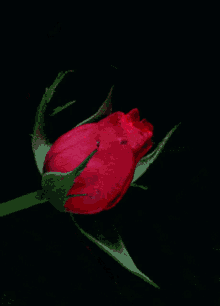 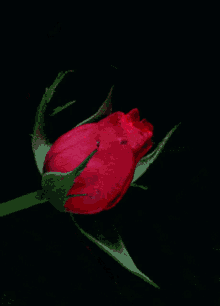 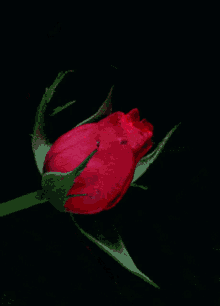 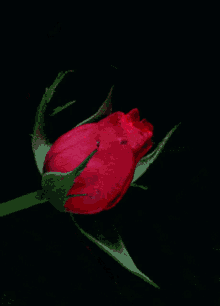 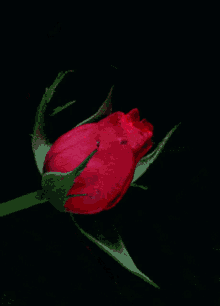 Palash Chakrabarty
Assistant Teacher(Computer)
Chitoshi R.M High School
Shahrasti, Chandpur
Mobile- 01836815687
Email-palashd2k66@gmail.com
Subject : English 2nd Paper (Grammar)
Classes : VI-VIII
Time : 50 Minutes
Date : 12/07/2020
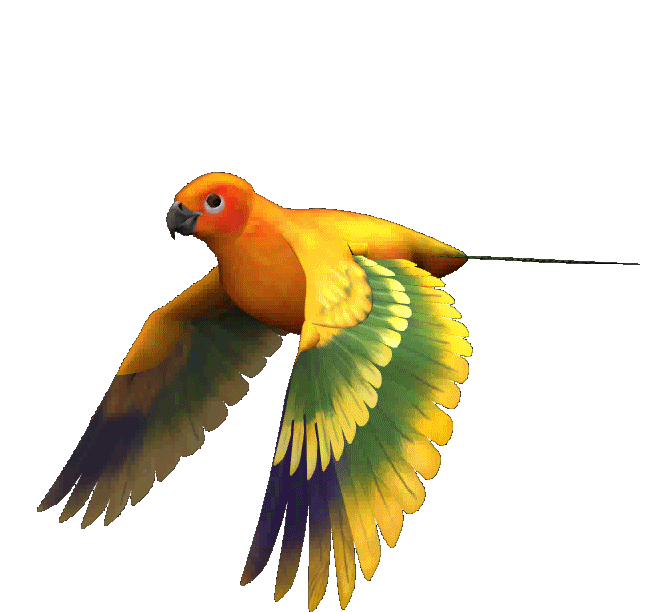 Let us observe some images and sentences.
[Speaker Notes: No need to click.]
It is a flower
He is a player.
What is your name?
This is a book.
Each of the students was present.
Everybody loves flower.
He, It, This, What, Everybody, Each.
What have you observed?
Let us see what our today’s lesson is-
[Speaker Notes: Four kinds of noun are shown.]
Our Today’s lesson is-
Classification of Pronoun
[Speaker Notes: Lesson declaration.]
Learning outcomes
After we have studied this lesson, we will be able to ---
define pronoun;
identify the classification of pronoun;
identify eight kinds of pronouns.
[Speaker Notes: Lesson declaration.]
Pronoun
A pronoun is a word used in place of a noun.
Example- I, He, She, You, They, It etc.
Classification of Pronoun
There are eight types of pronoun.
Classification of Pronoun
8. Reciprocal
1. Personal
2. Demonstrative
Pronoun
7. Reflexive
3. Interrogative
6. Distributive
4. Relative
5. Indefinite
Personal Pronoun
The pronoun used instead of a person or a thing is called personal pronoun.
Example:- I, We, He, She, You, They, It etc.
Classification of Personal Pronoun
There are three types of personal pronoun.
1. Personal Pronouns of First Person. 
Example:- I, We.
2. Personal Pronouns of Second Person. 
Example:- You.
3. Personal Pronouns of Third Person. 
Example:- He, She, They, It etc.
Demonstrative Pronoun
The pronoun used to demonstrate a person or a thing is called a demonstrative pronoun.
Example:- This, that, These, Those etc.
Interrogative Pronoun
The Interrogative pronoun asks a question.
Example:- 
Who are you? 
What is your name? 
Which book do you want?
Whom do you want?
Relative Pronoun
A Relative pronoun is one which refers to some other noun or pronoun mentioned before and also joins two sentences.
Example:-
I know the boy who came here yesterday.
This is the pen which/that I lost yesterday.
More example:- Whose, Whom etc.
Indefinite Pronoun
The indefinite pronoun refers to some indefinite person or thing.
Example:-
Nobody Believes a liar.
Anybody can do this easy work.
Everybody loves flower.
More example:- One, Anyone, Some, Someone, No one, None, Somebody, Everyone, Other, Another, Something, Everything, All, Many, Few etc.
Individual  Work
Identify the following Pronouns :

Other, Something, Those, They, What, Everything, You.
[Speaker Notes: Class activities.]
Distributive Pronoun
The pronoun which refers to two or more persons or things separately are called distributive pronoun.
Example:-
Each boy got a prize.
There are trees on either side of the the river.
Neither accusation is true.
Reflexive Pronoun
When any pronoun takes the place of object added self or selves with personal pronoun, is known as reflexive pronoun.
Example:-
He killed himself.
More example:- 
Myself, Herself, Ourselves, Yourself, Yourselves, Themselves etc.
Reciprocal Pronoun
The pronoun that indicates mutual action is called a reciprocal pronoun.
Example:-
The two girls hate each other.
They love one another.
Home Work
What do you mean by “Pronoun”? How many kinds of Pronoun are in English? Give their names with two examples for each?
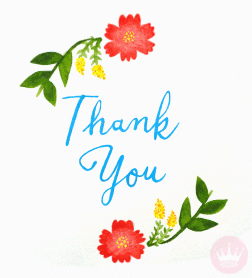